Toán
Phép cộng số có hai chữ số với số có 2 chữ số - Tiết 2
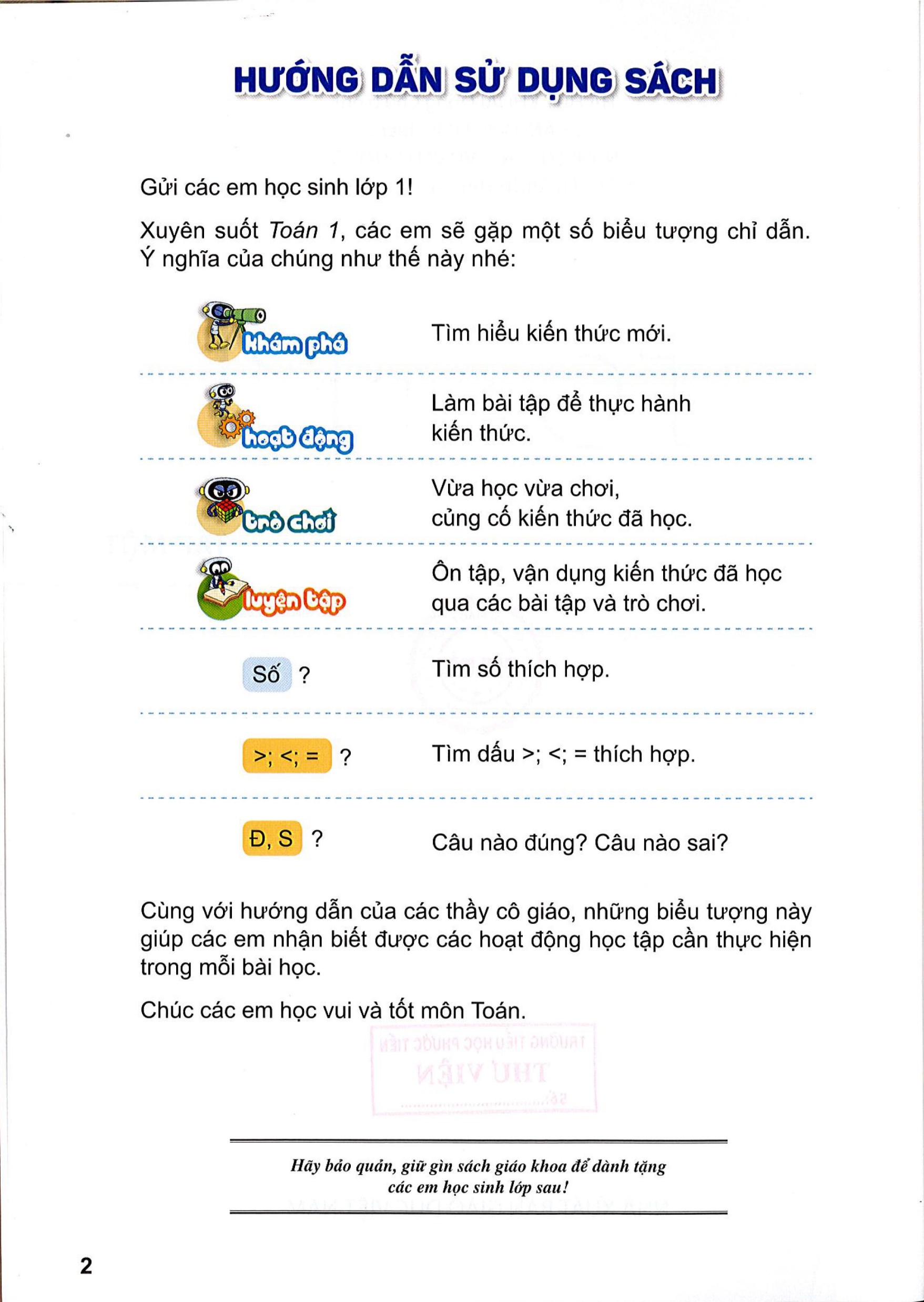 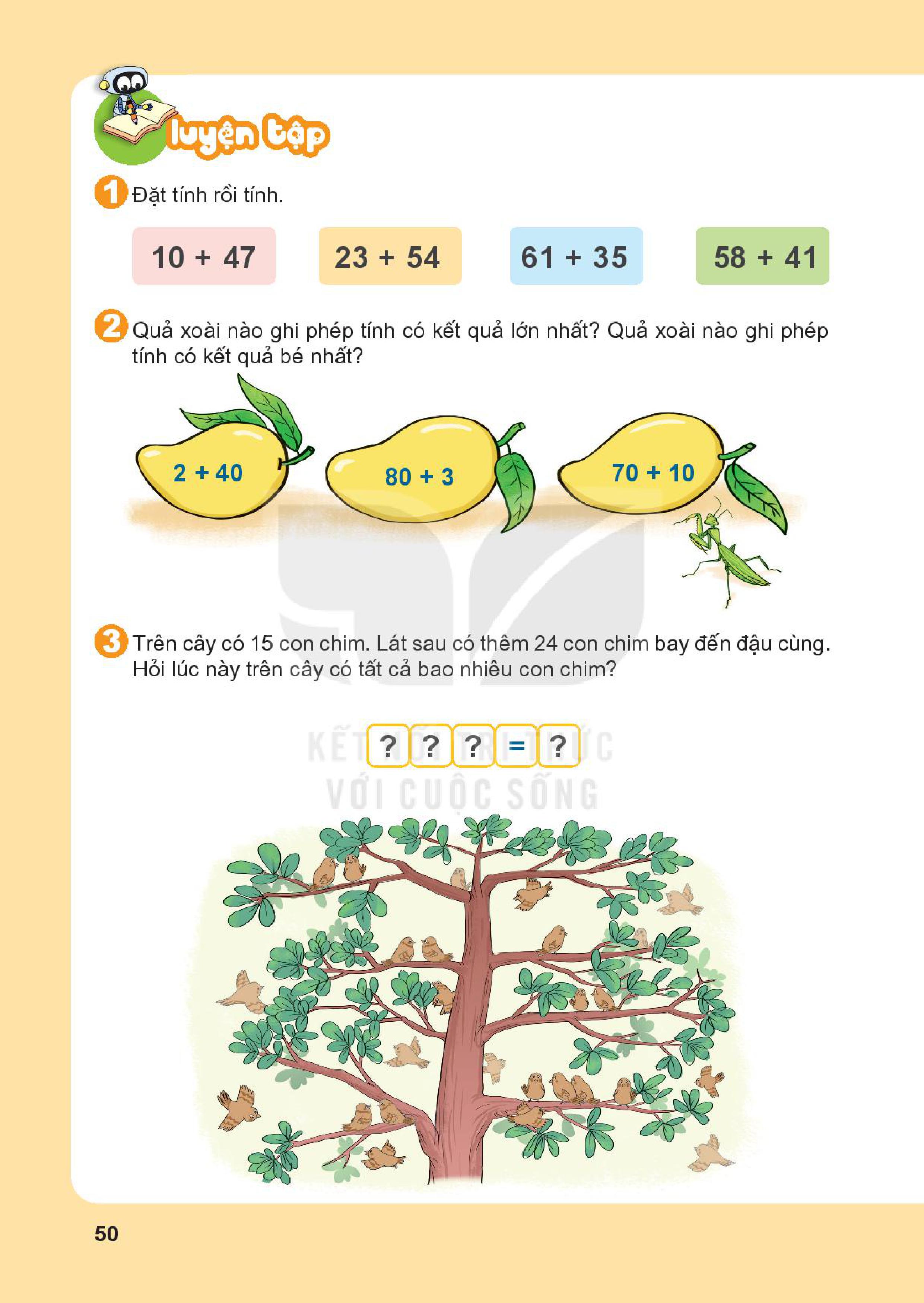 54
35
41
47
23
61
58
10
+
+
+
+
96
57
99
77
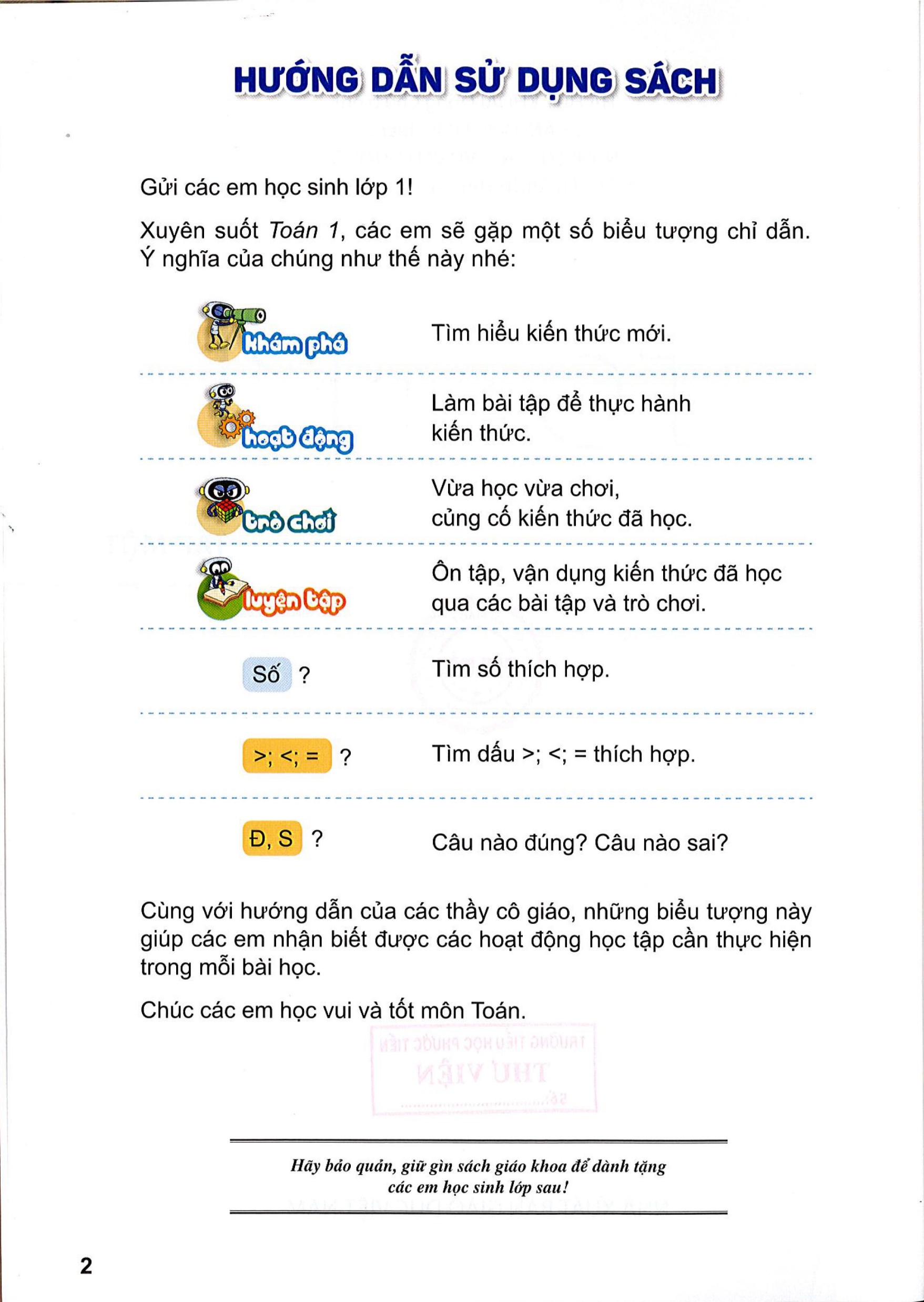 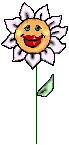 - Quả xoài nào ghi phép tính có kết quả lớn nhất?
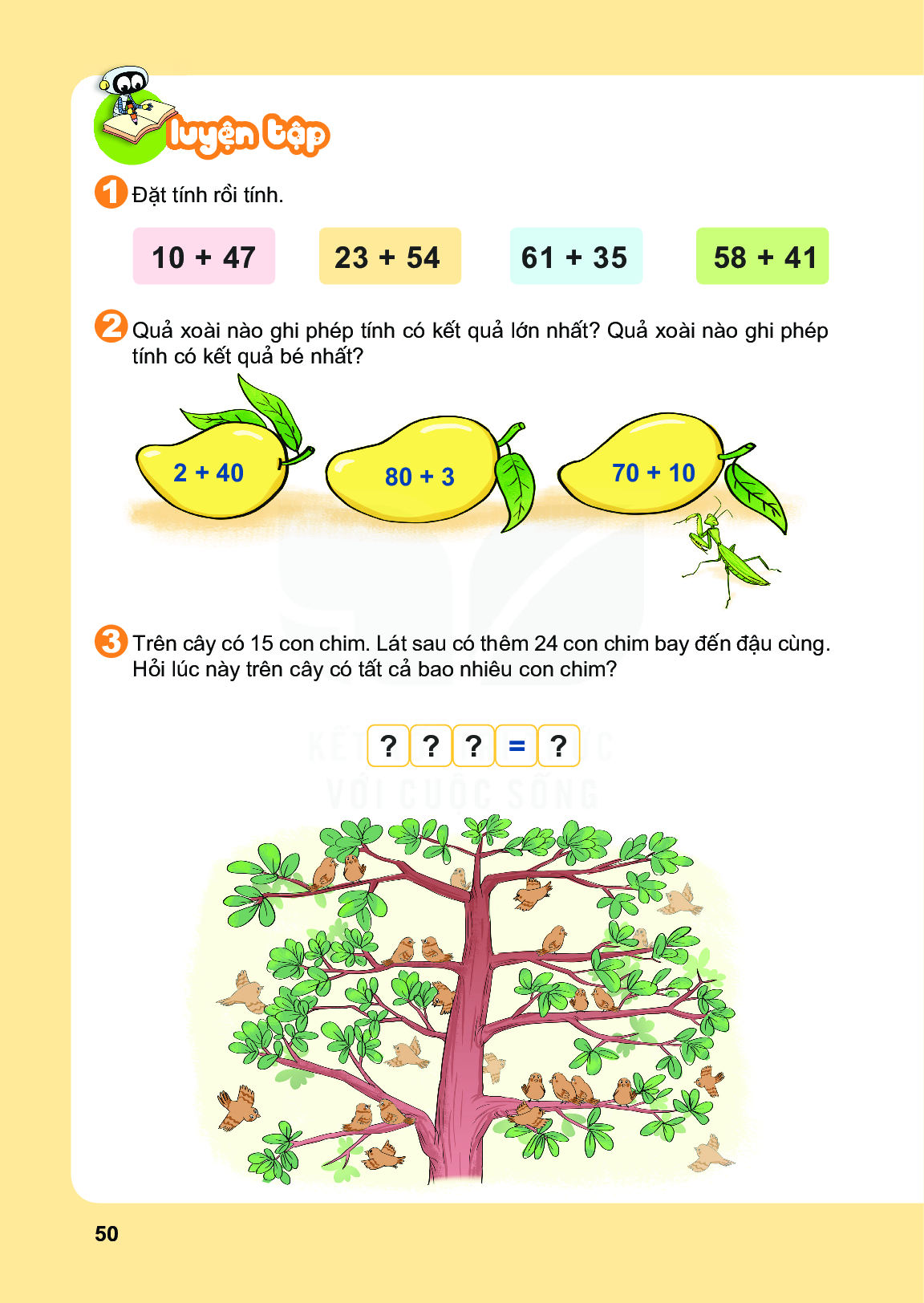 80 + 3
- Quả xoài nào ghi phép tính có kết quả bé nhất?
2 + 40
80
83
42
Q123
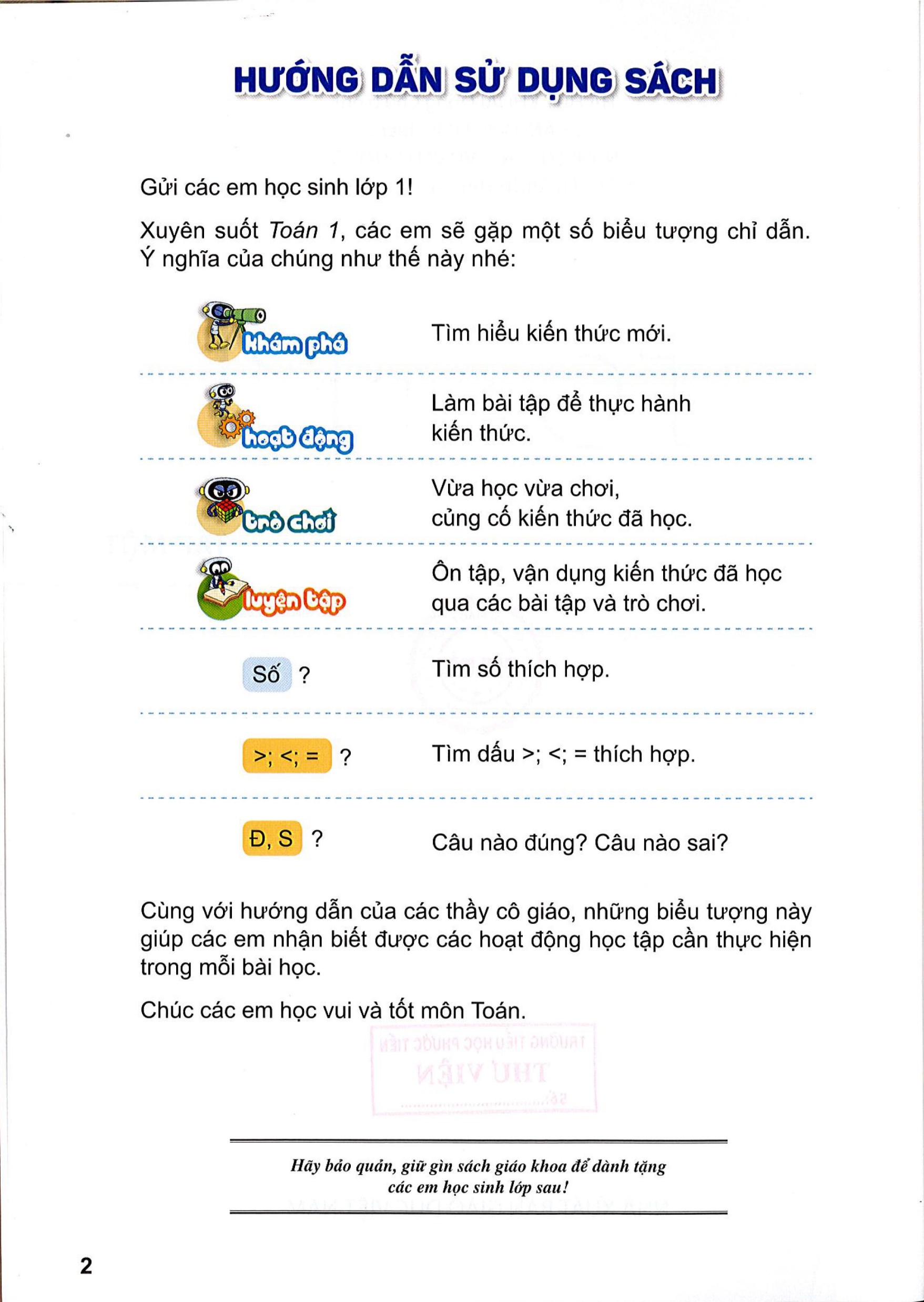 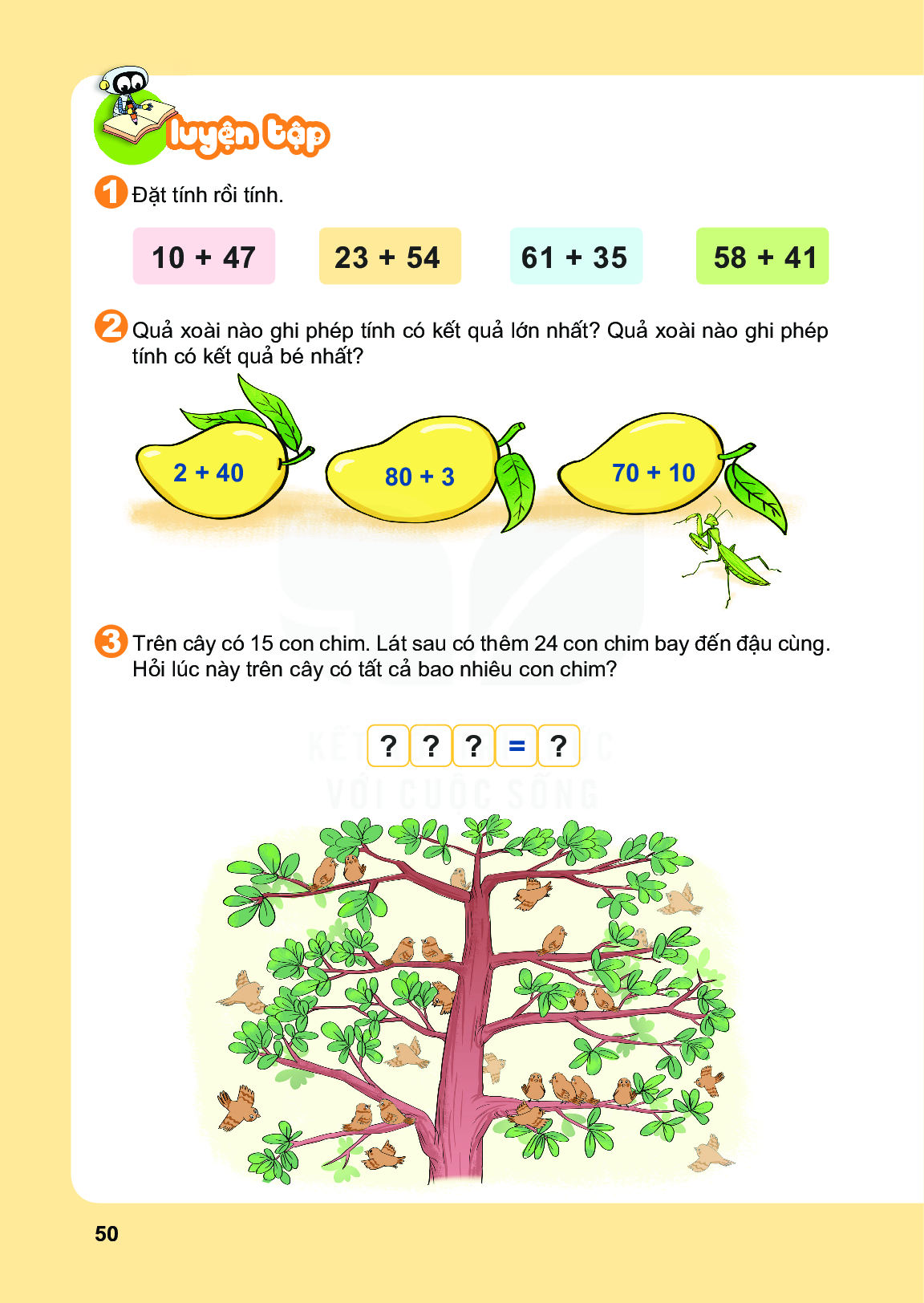 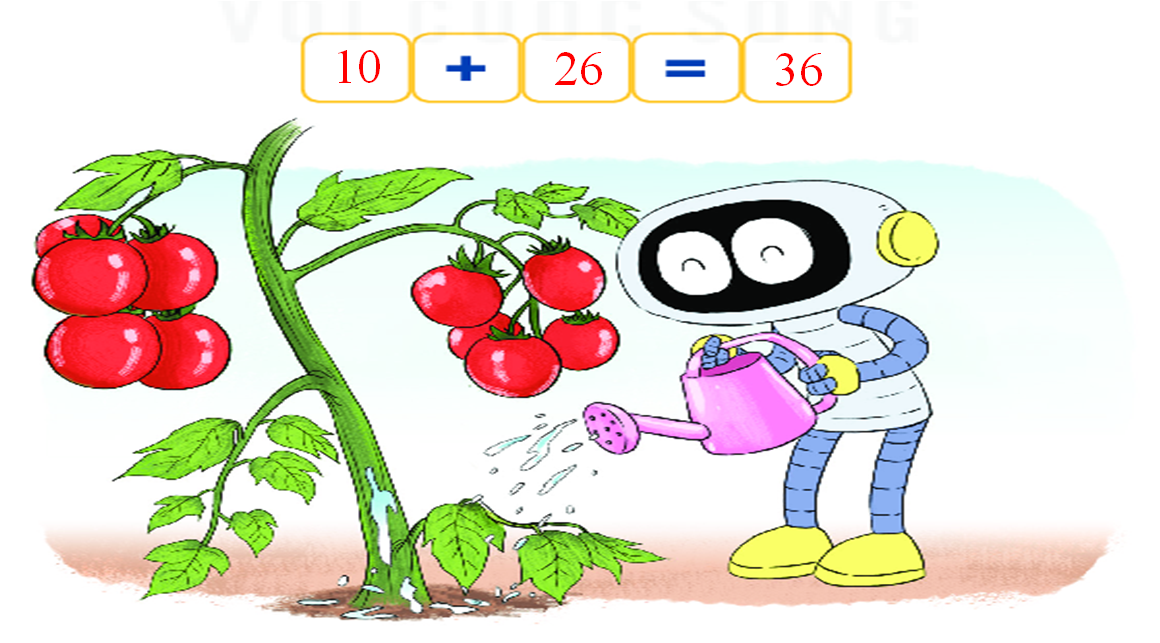 39
24
+
15
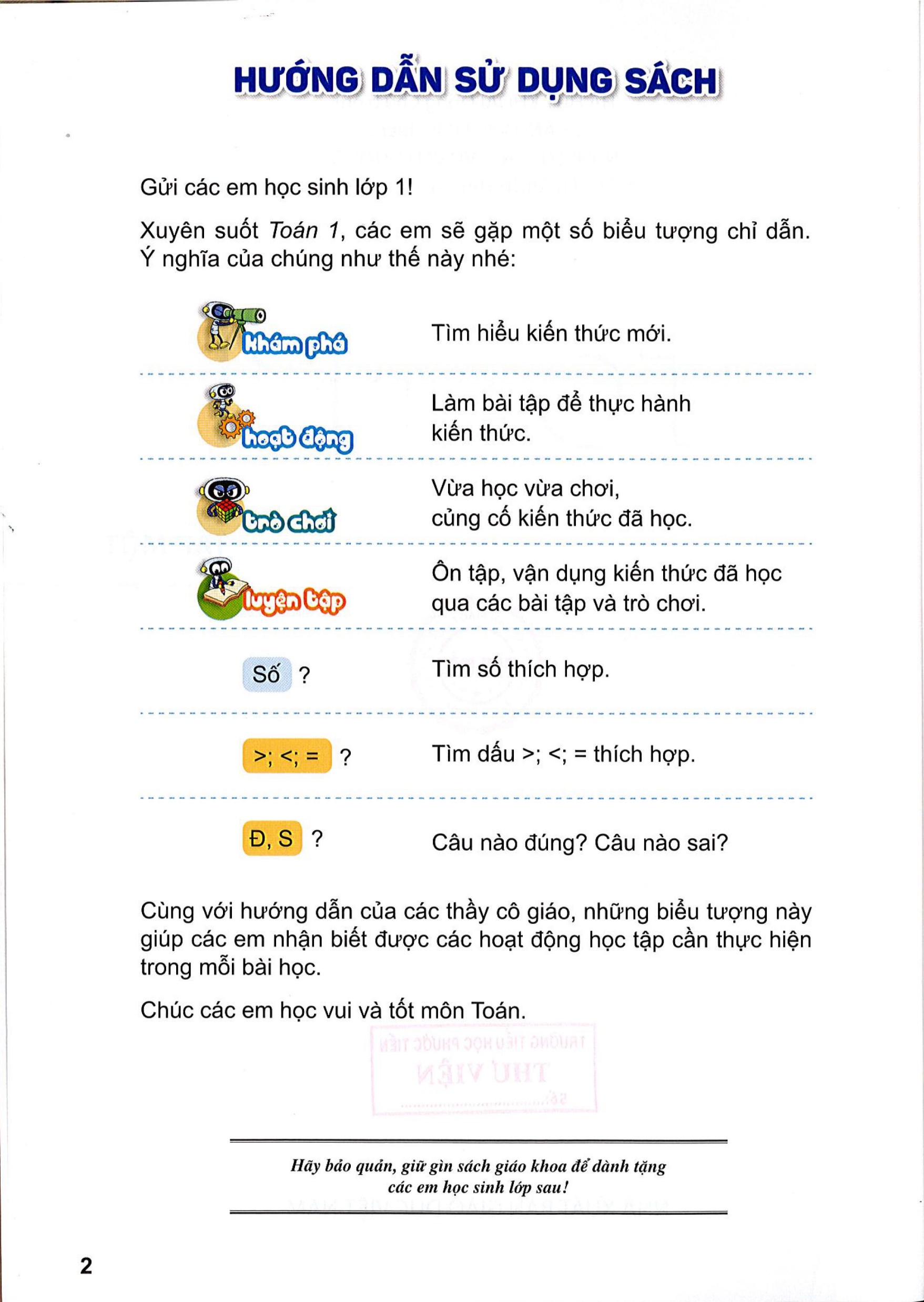 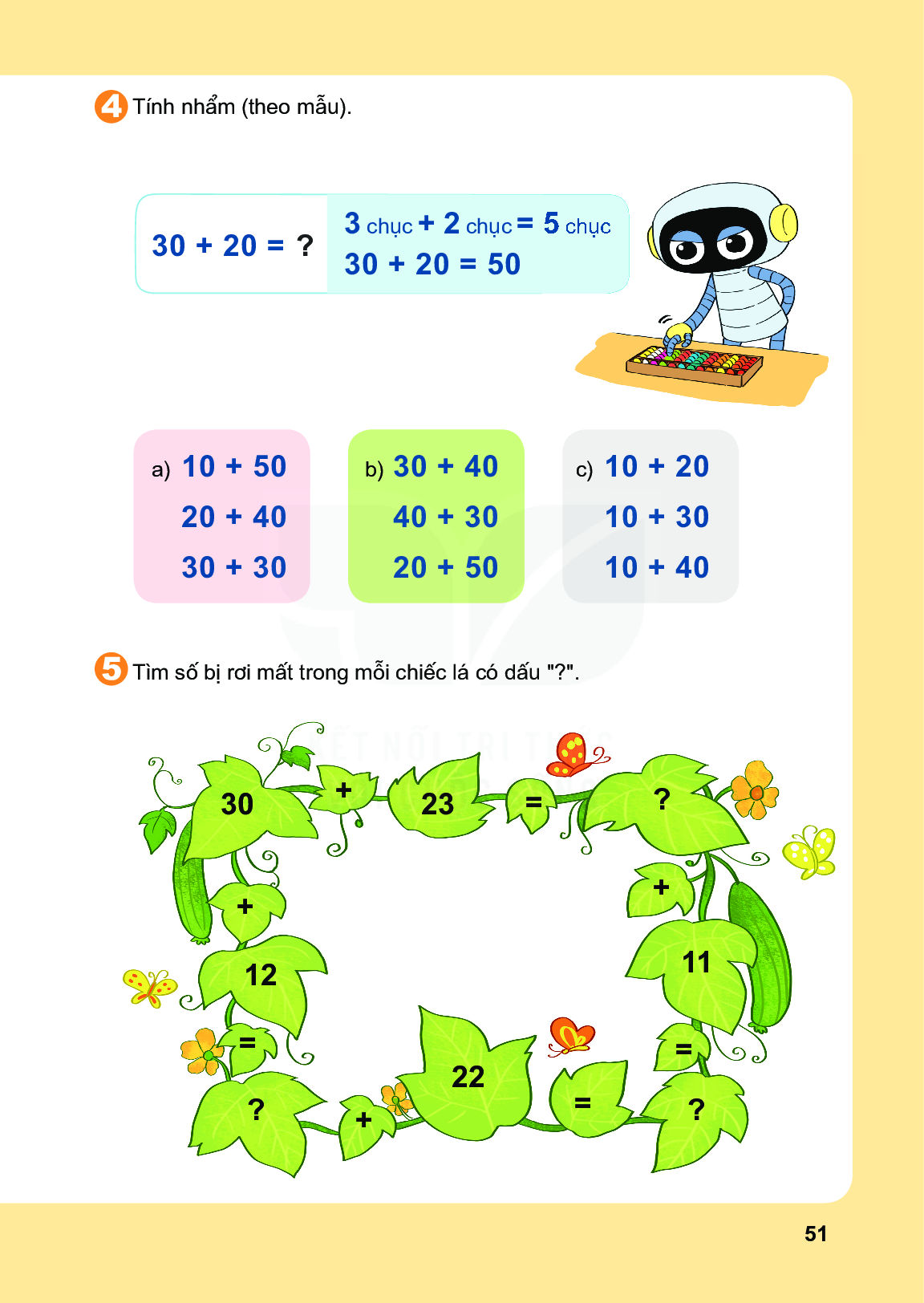 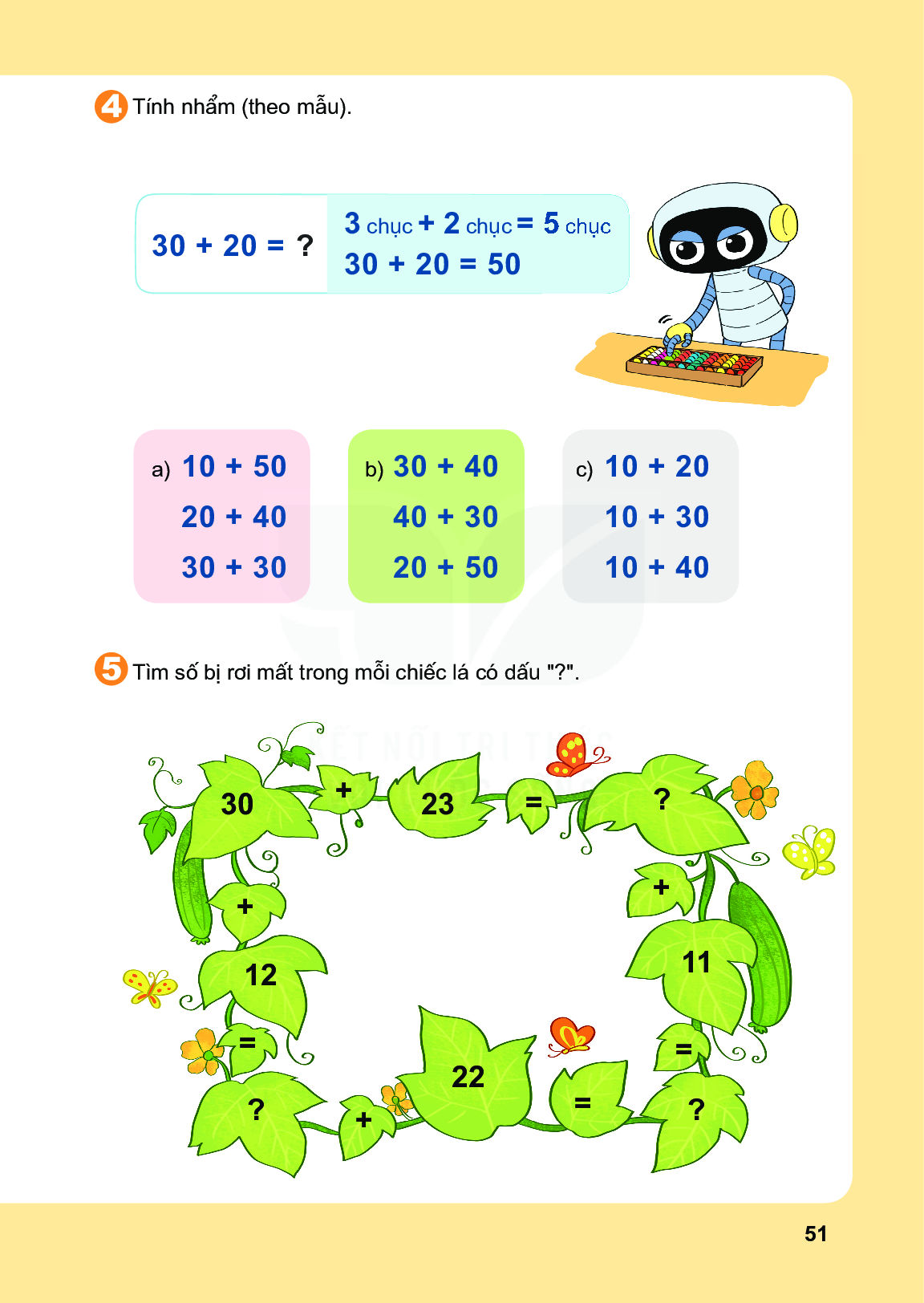 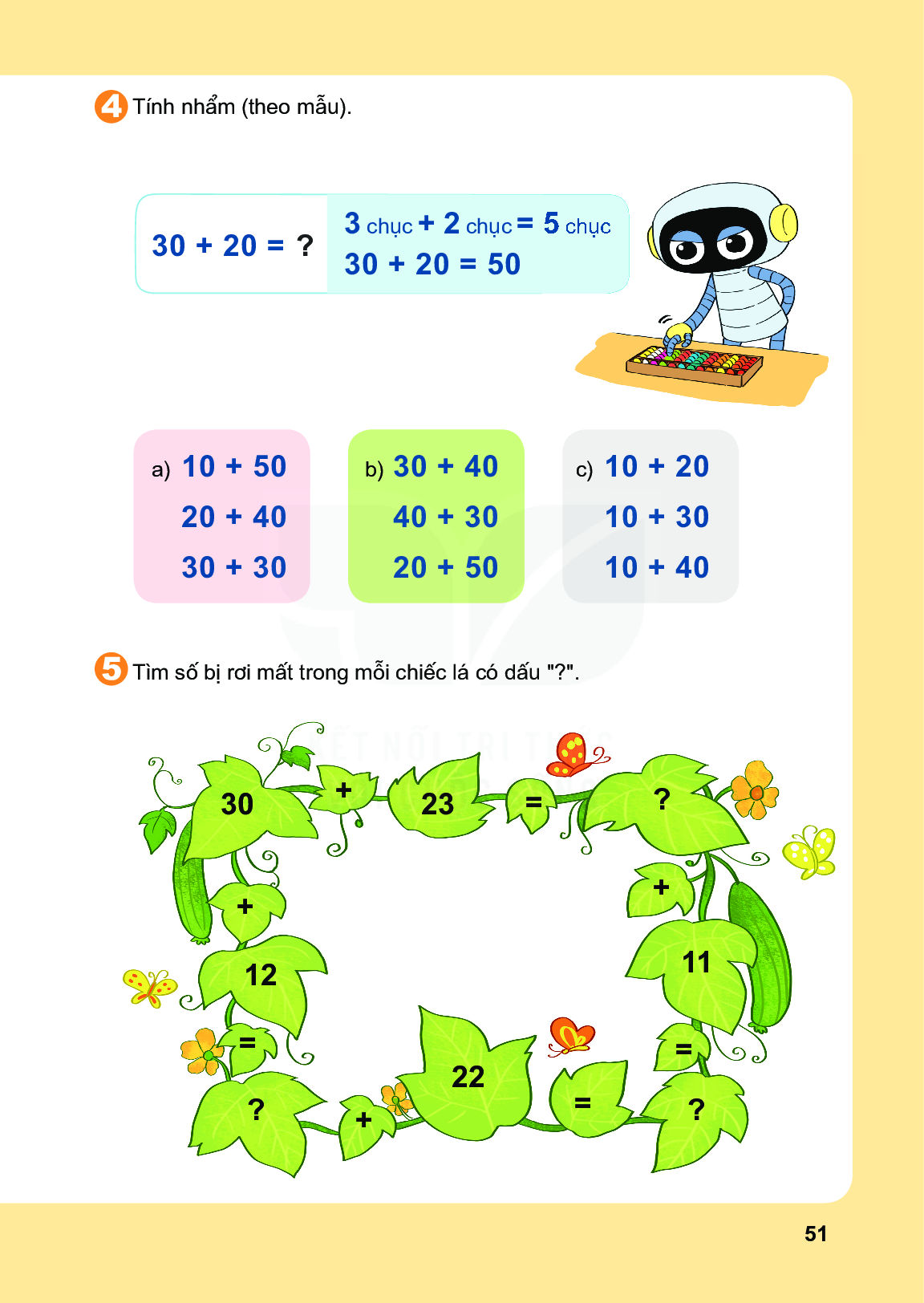 =  60
=  60
=  60
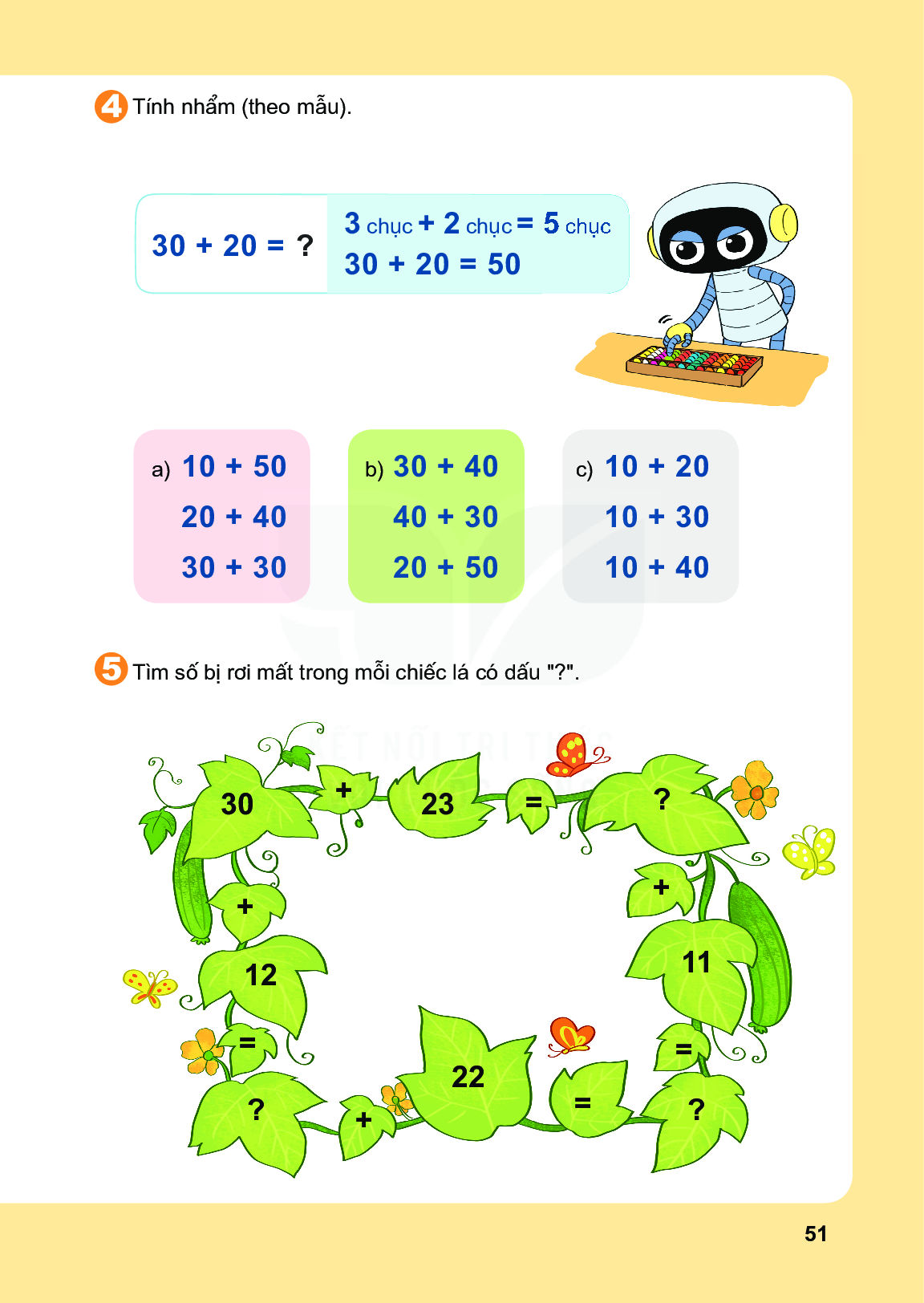 =  70
=  70
=  70
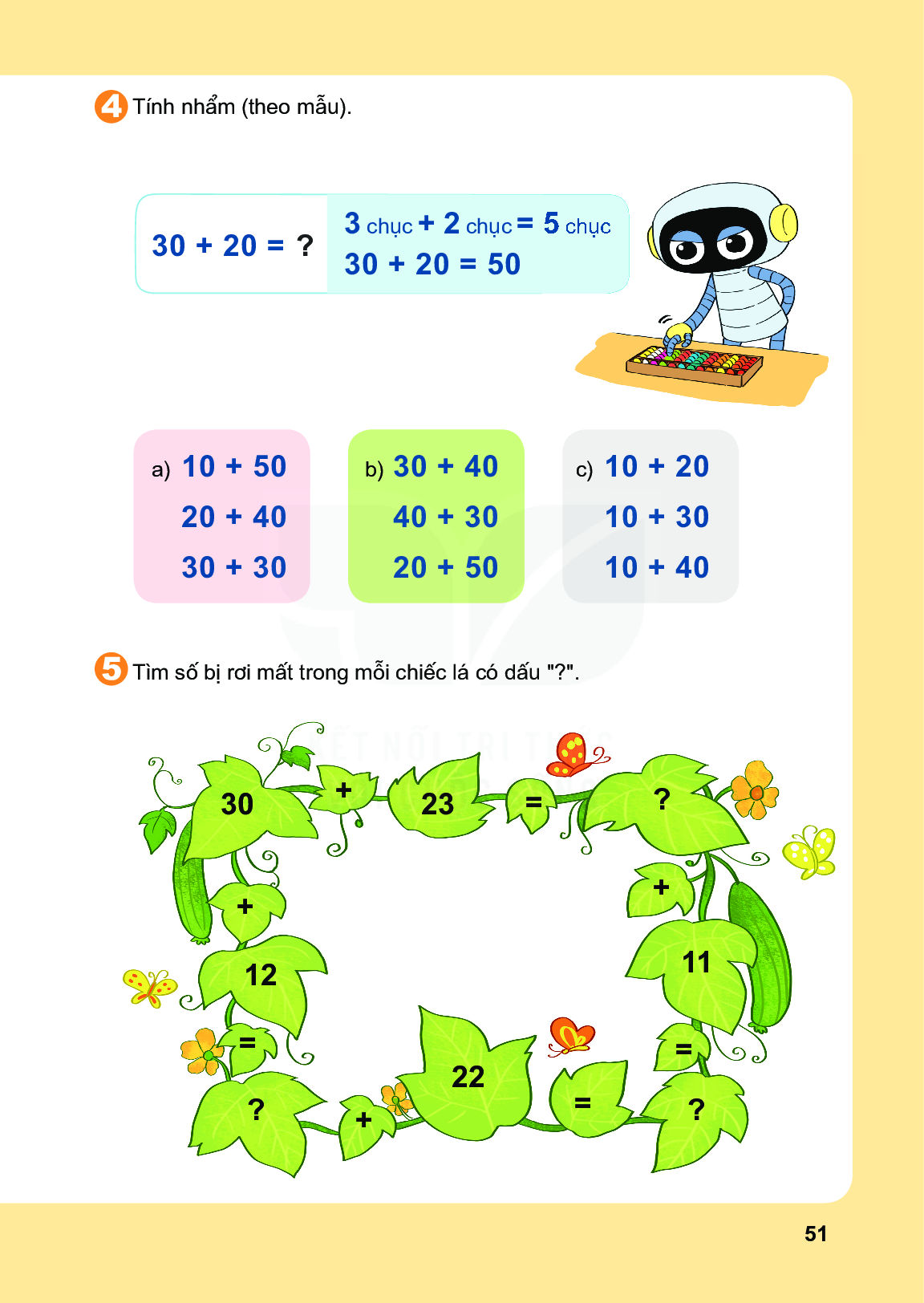 =  30
=  40
=  50
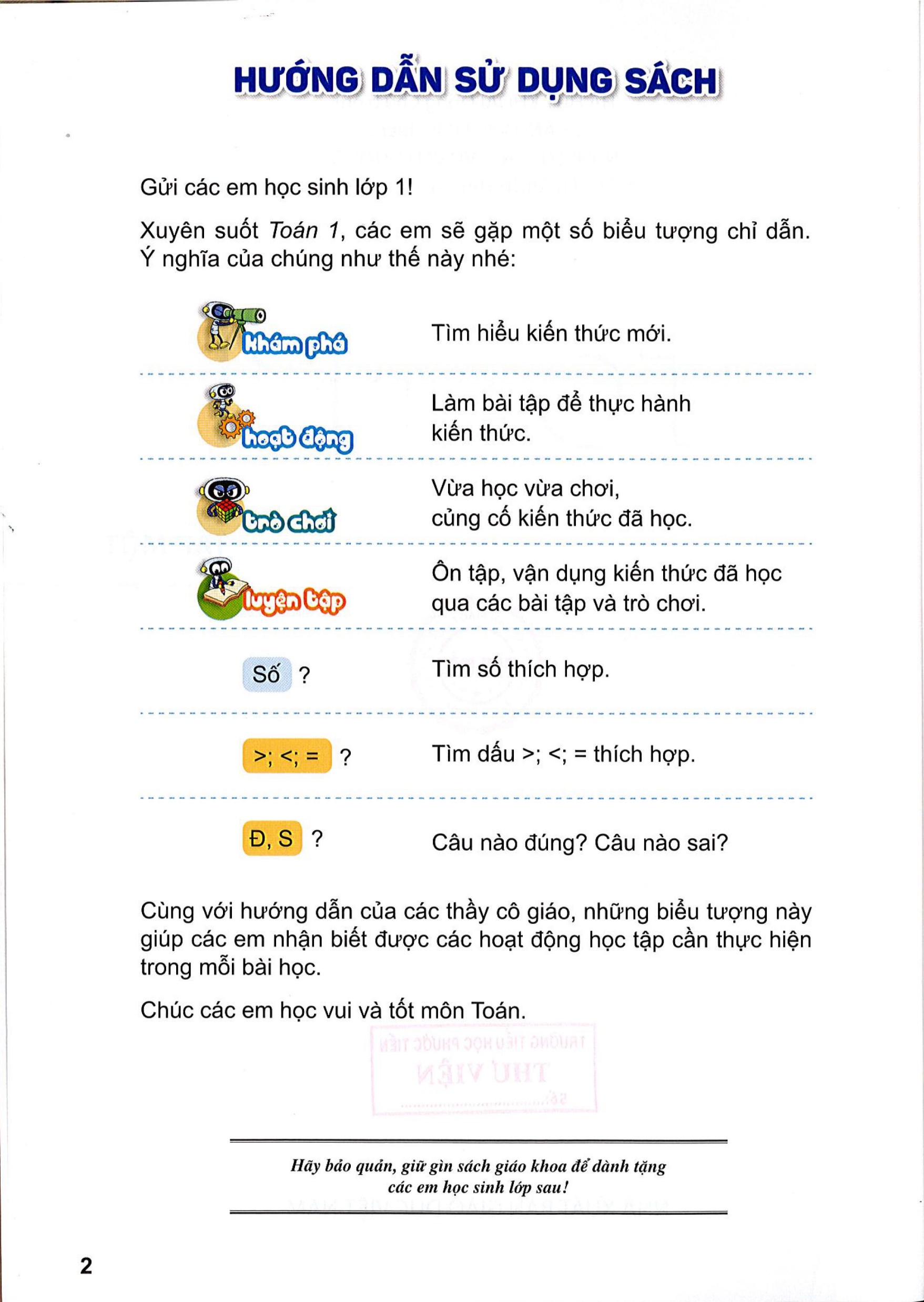 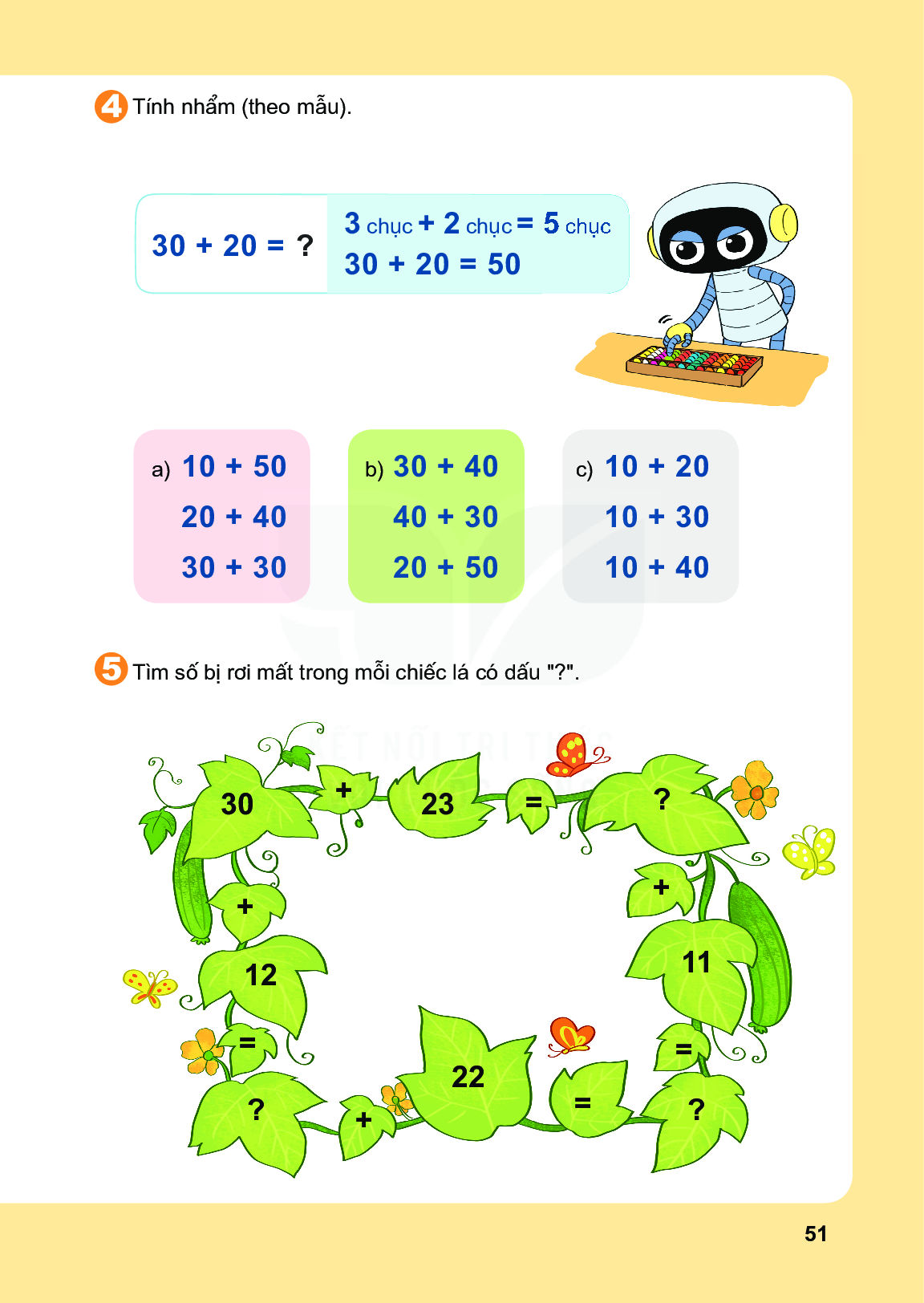 53
42
64